かいどううんどうと　RUTCうんどう      コリントのかいどううんどう
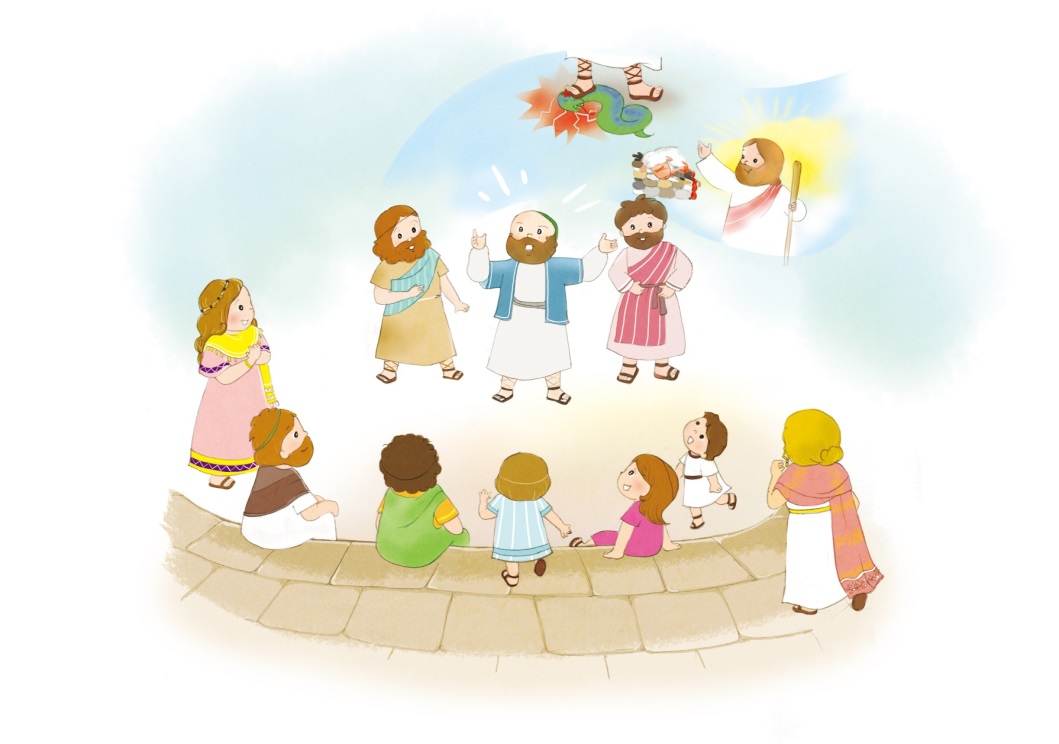 しと18:4
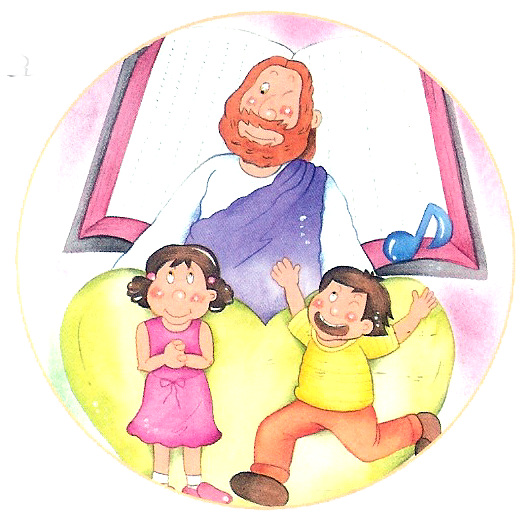 いっしょうの　ないよう
いっしょうの
あじわい
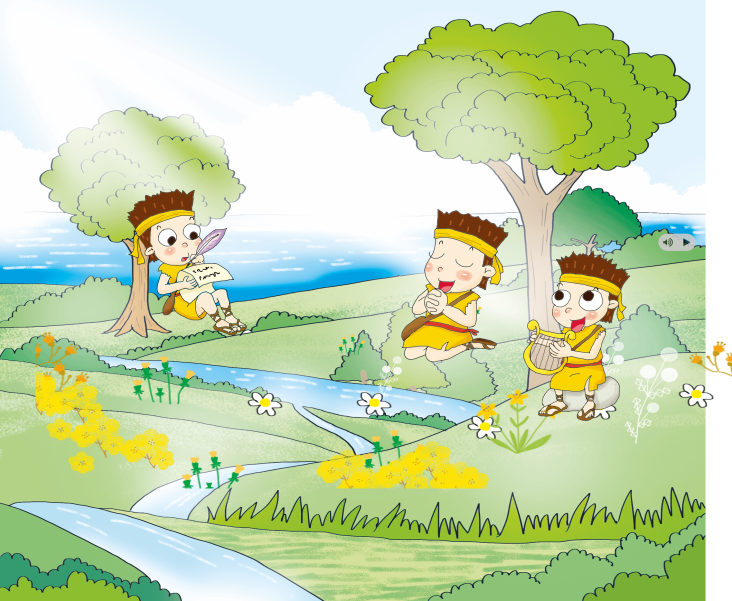 いっしょうの
しょうにん
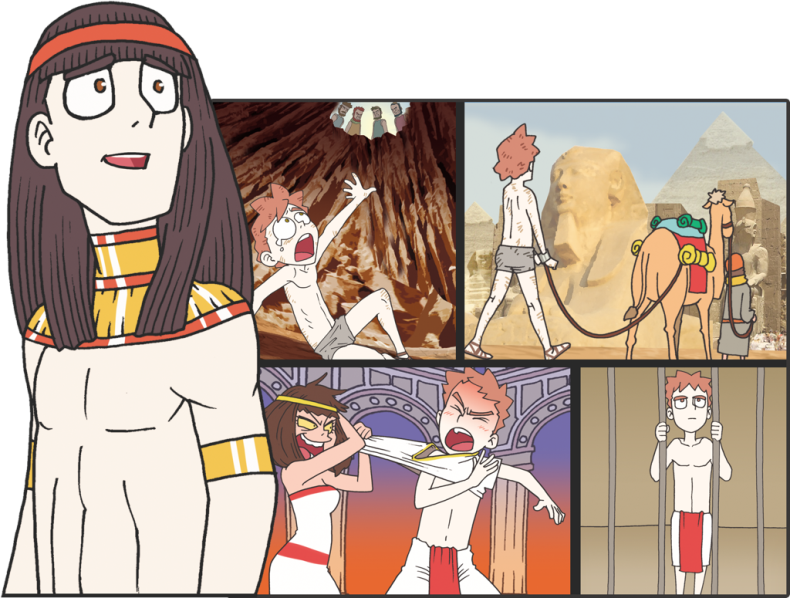 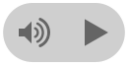 1. であいの　しゅくふく
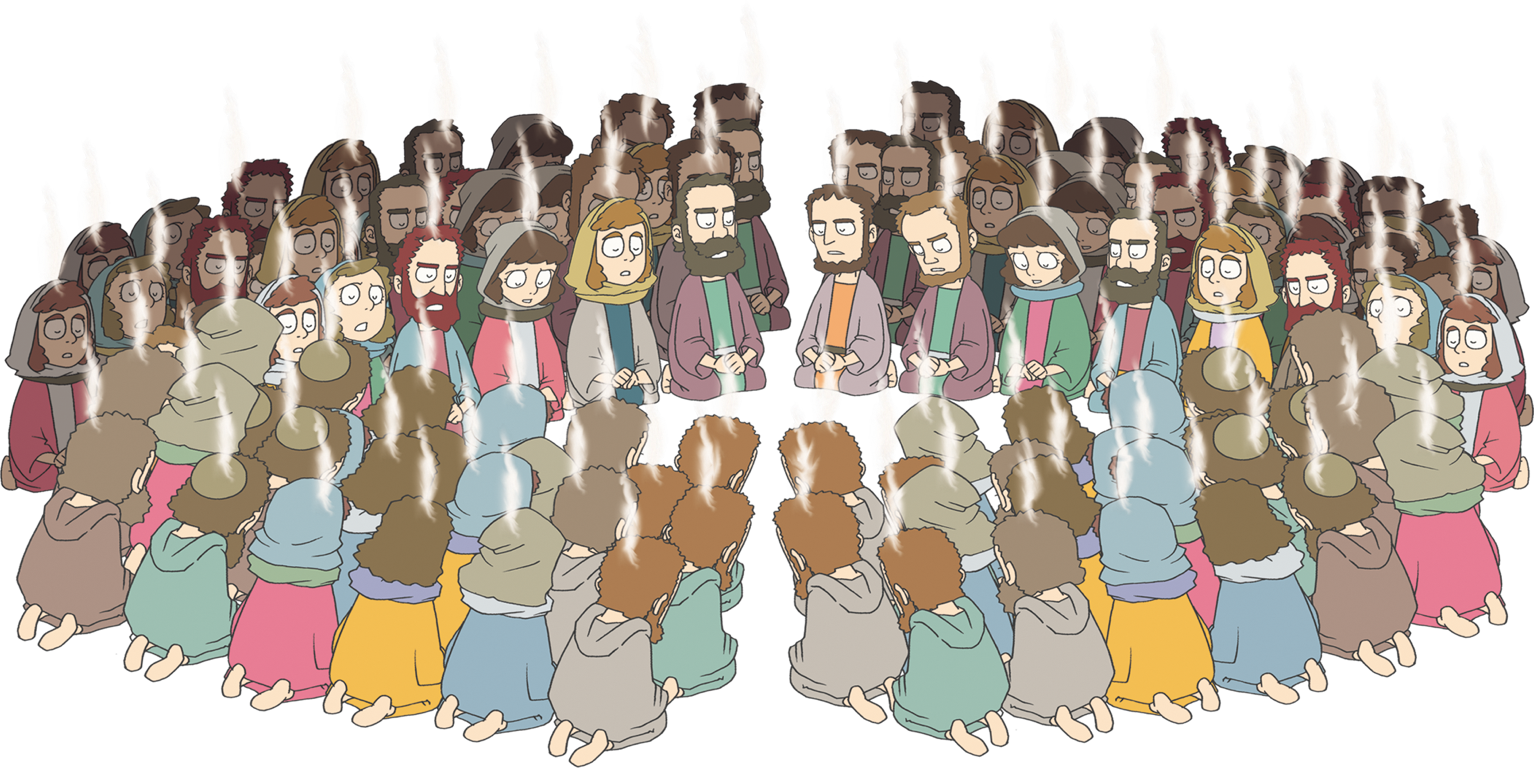 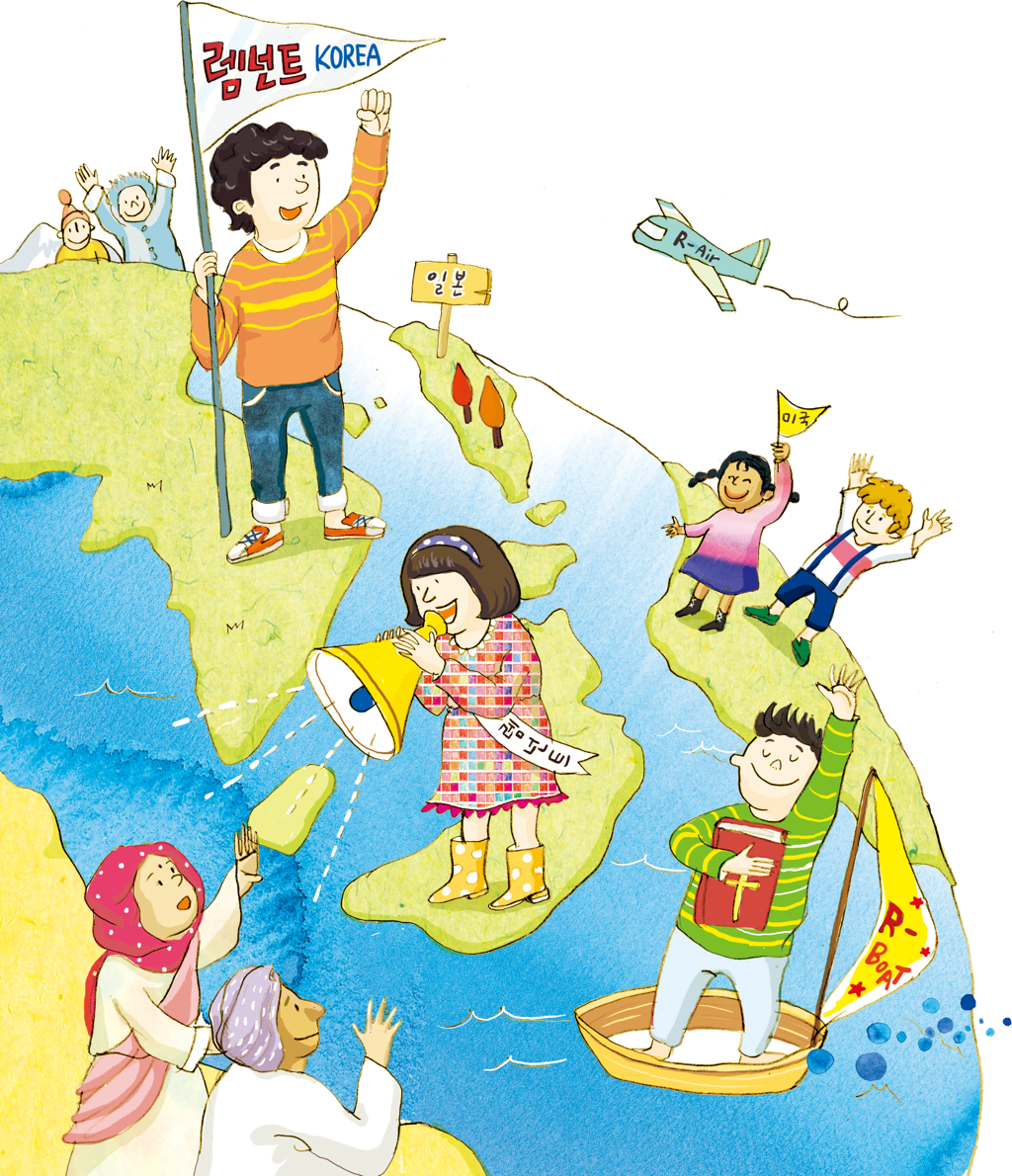 15かこくの
じゅうしょくしゃ
じだいを　いかす　でんどうしゃ
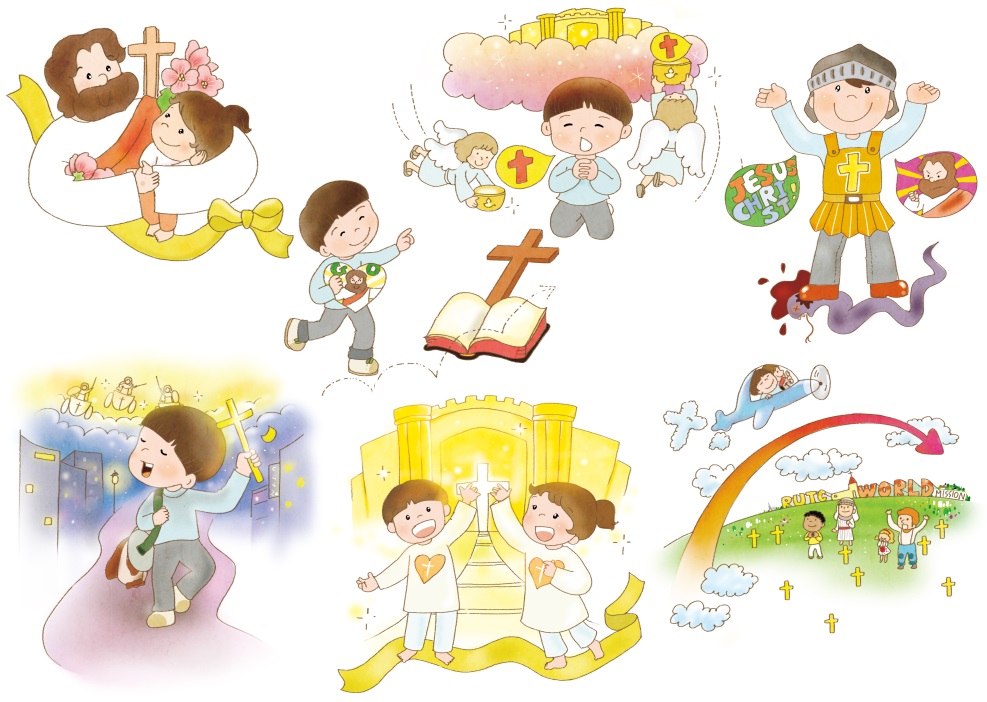 でんどうしゃと　
であいの　しゅくふく
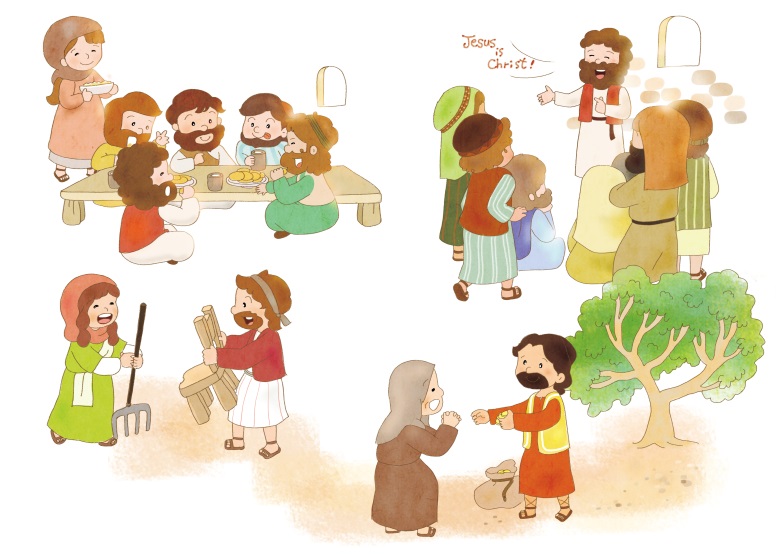 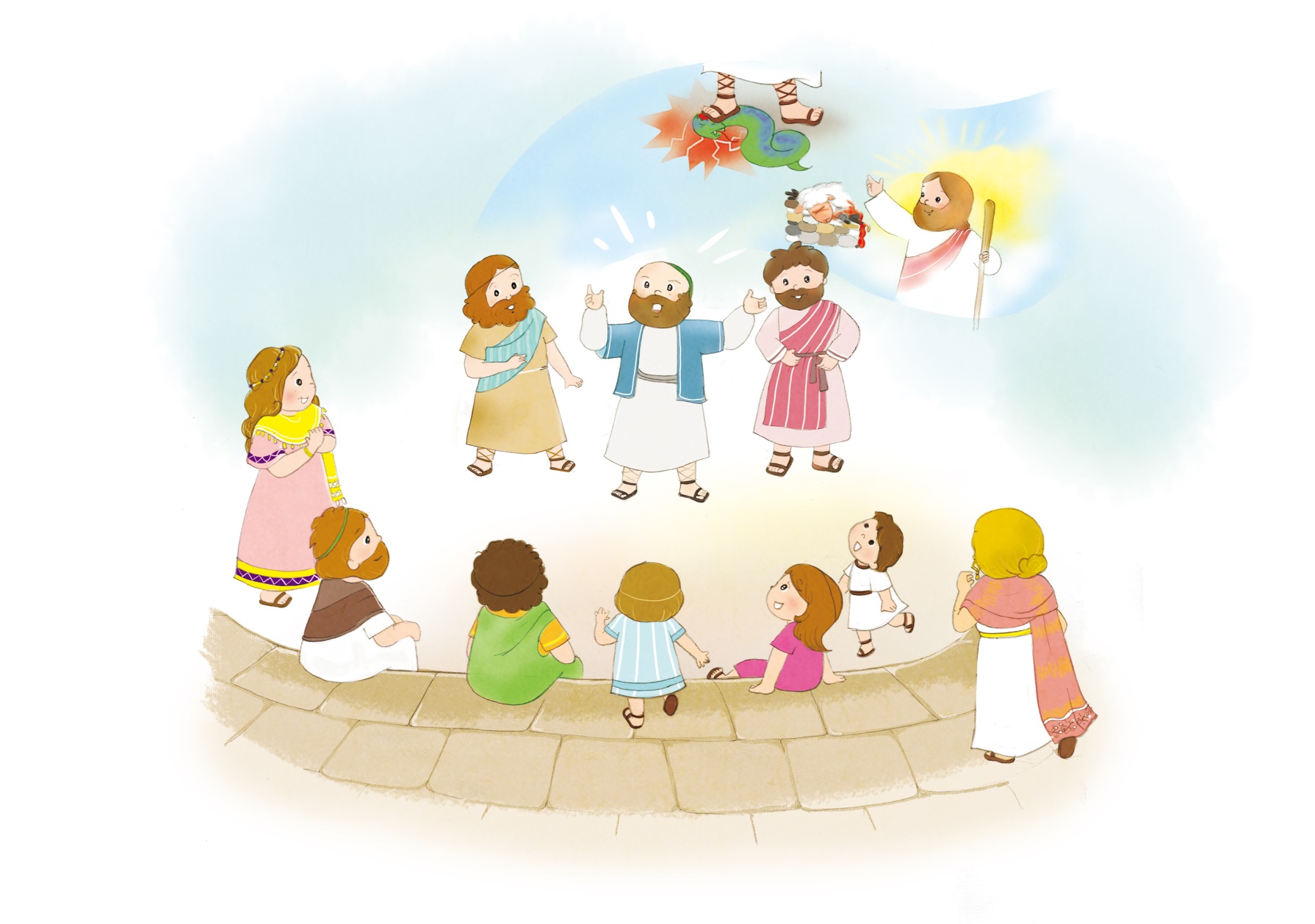 2. かいどううんどう
でんどうしゃと　でんどう　でしが
ともに　かいどううんどう
あんそくにち　ごとに　かいどうで
ろんじて　せっとく
アポロぼくしに　せいかくな　
　ふくいんを　つたえる
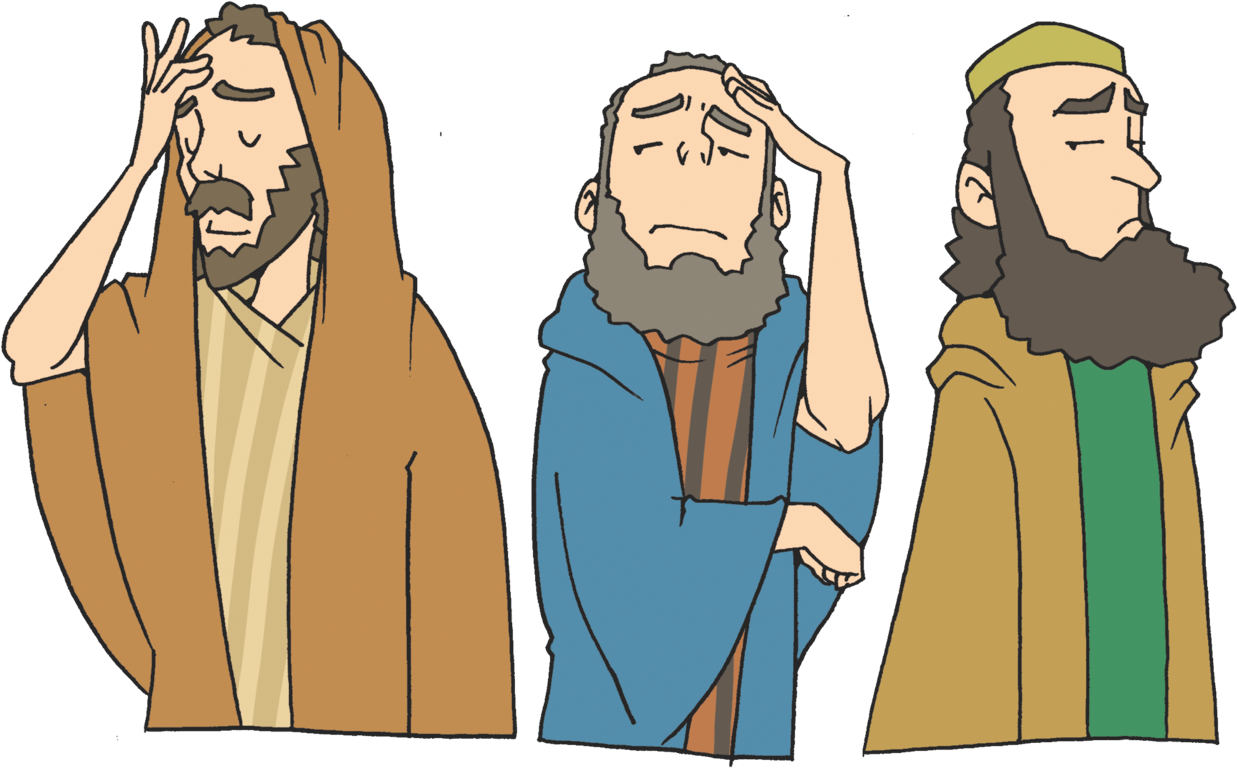 3. コリントきょうかいの　　　はじまり
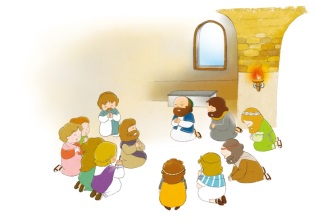 でんどうしゃと　でんどうでしの　
であいから　はじまり
であいの　しゅくふくで　
ミッションホームが　たつ
でんどうしゃの　ために　いのりが　
ひつよう
を
し
て
こく　いん　し　よう
フォーラム
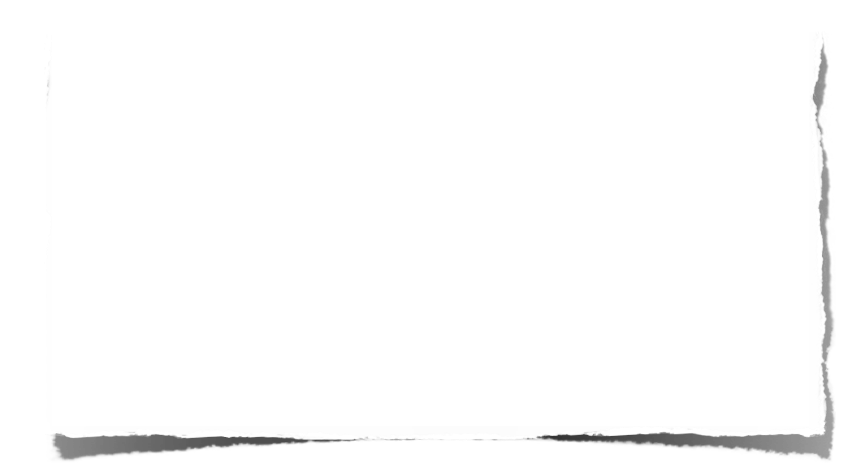 みことばの　なかで 　いちばん　こころに　のこった　
ことを フォーラムしよう
かいどううんどうと　RUTC－コリントの　かいどううんどうに 
ついて　フォーラムしよう
こんしゅう　じっせん　することを　フォーラムしよう